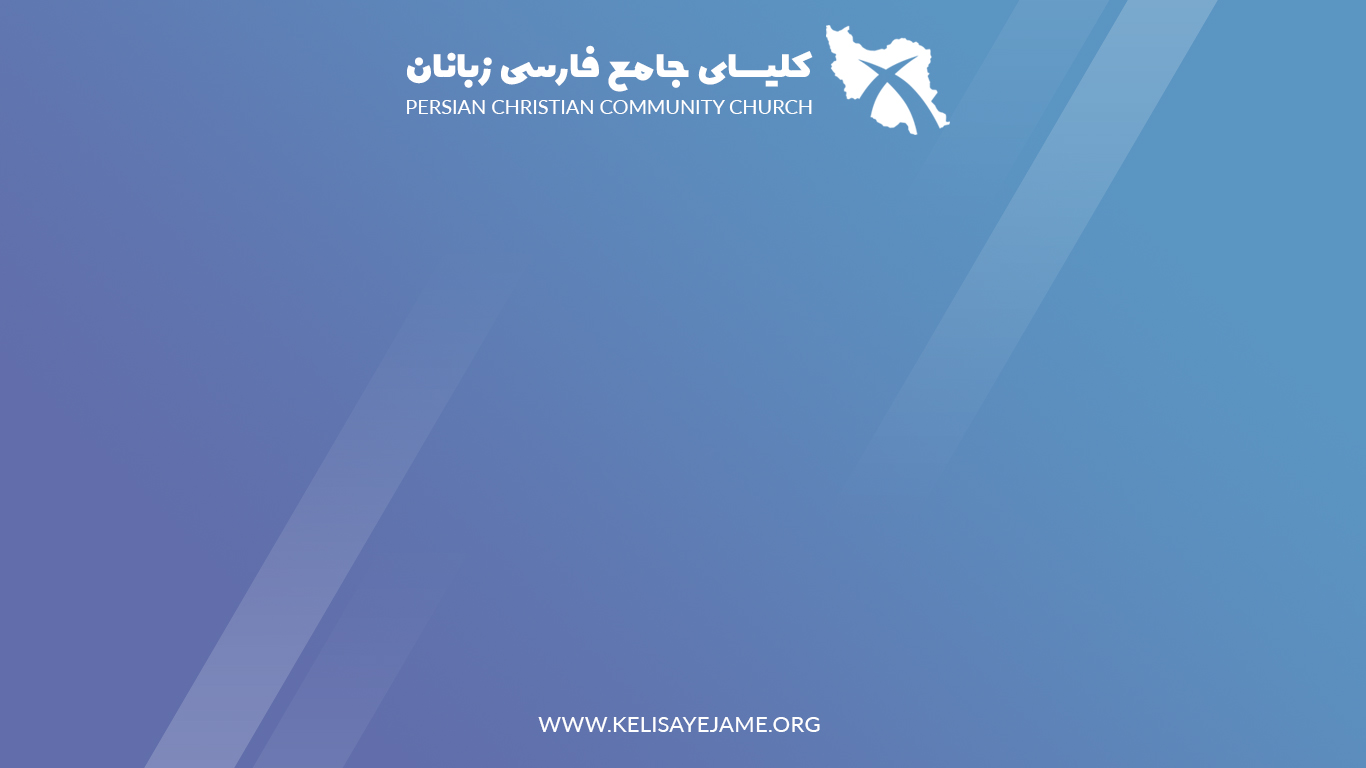 جلالت می دهیم  حمدت گوییم
آیید دستها بر افرازیم
 در وصفش بسراییم
(2)
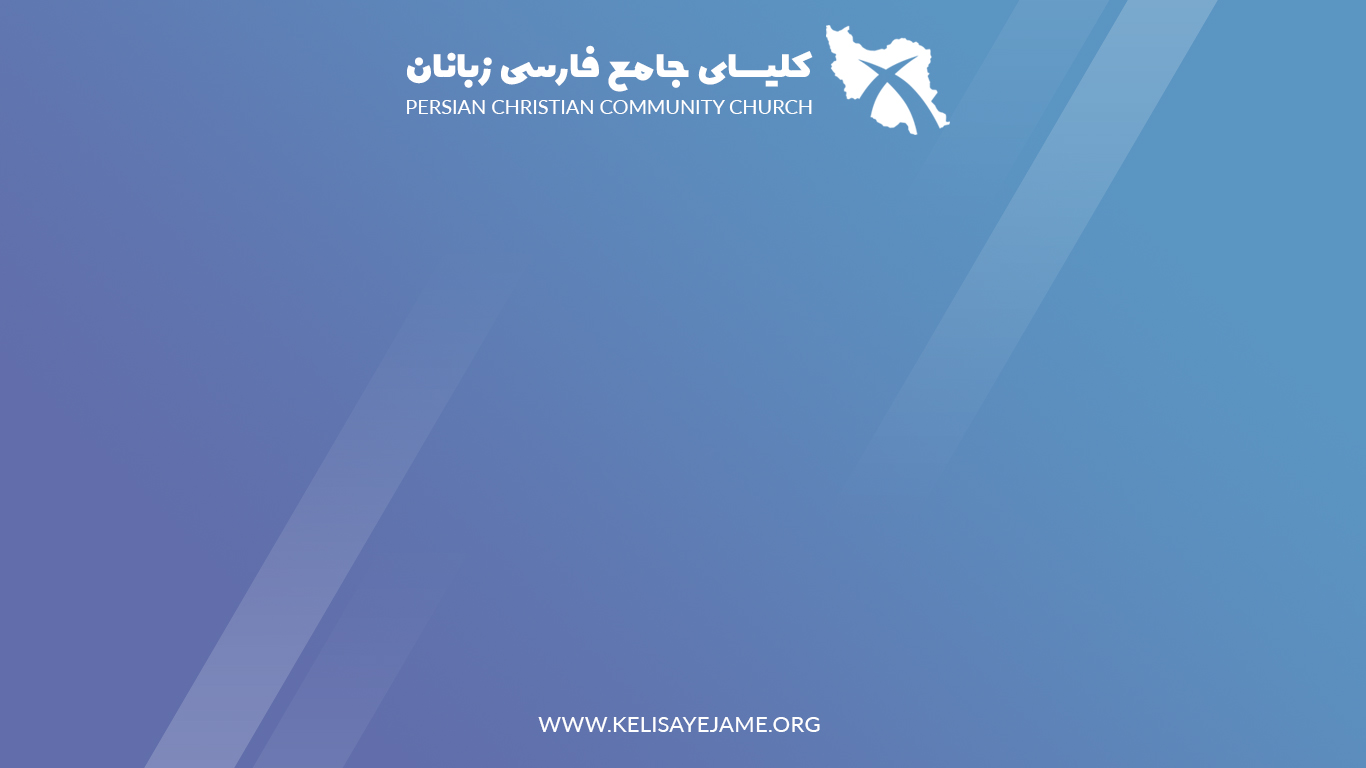 چه عجیبی کارهای 
تو عجیب است 
در تمامی زمین 
عیسی شایسته حمدی
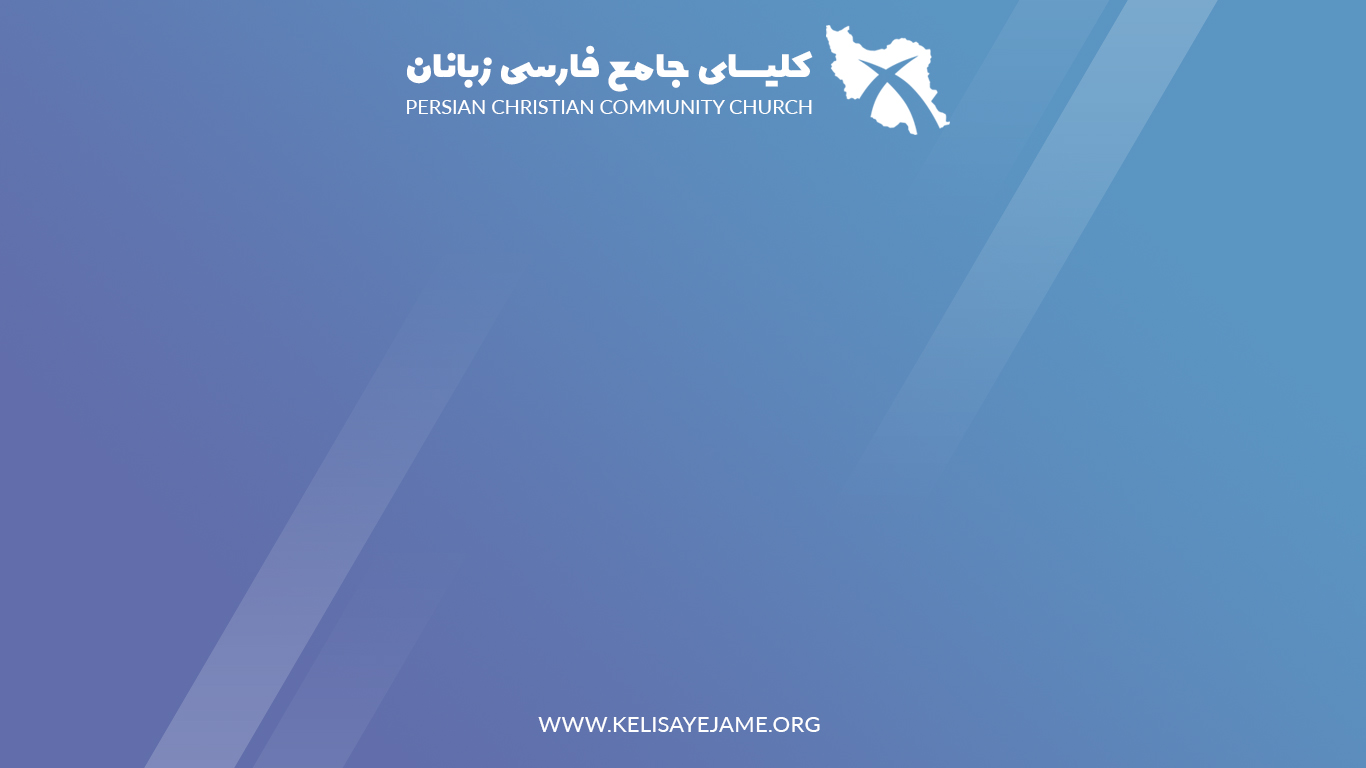 کیست مثل تو
 مانند تو ای عیسی
 بی نظیر و بی همتا 
عیسی شایسته حمدی